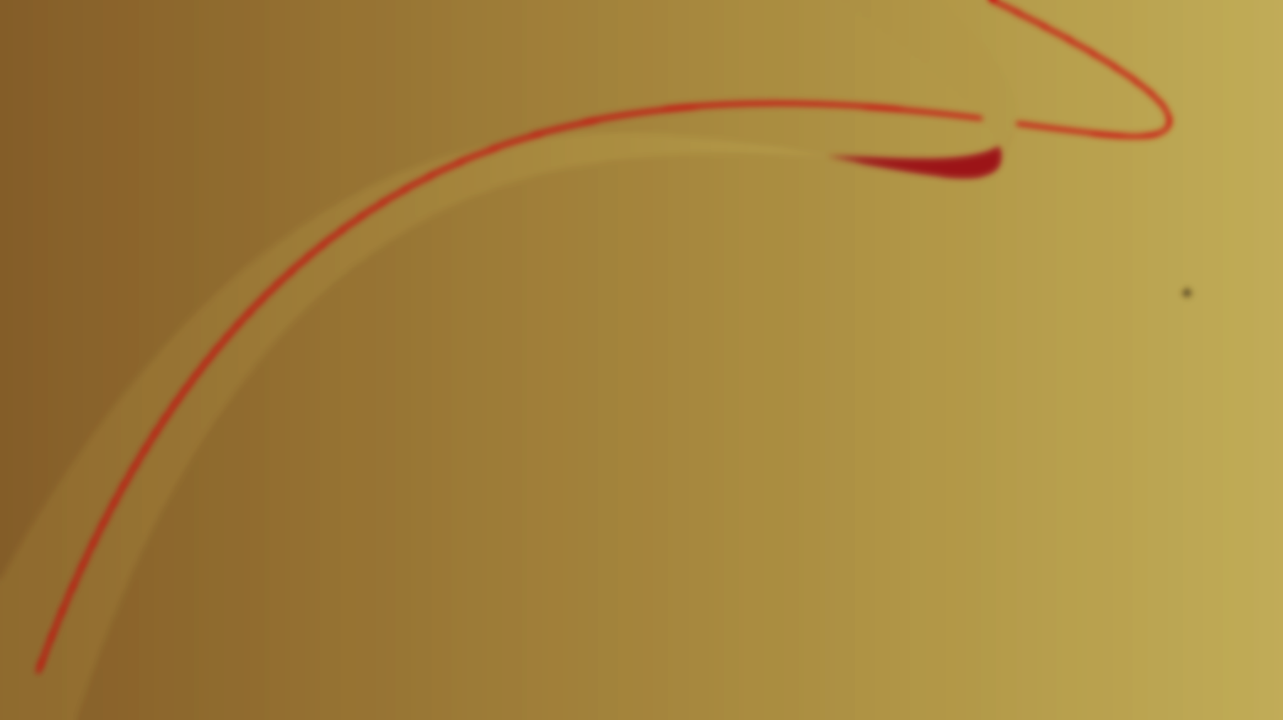 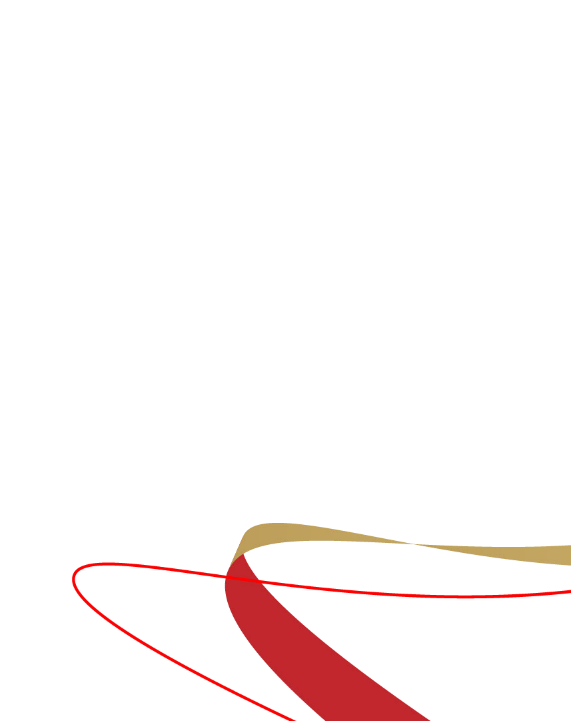 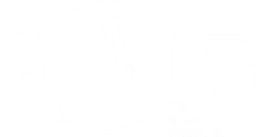 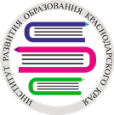 Государственное бюджетное образовательное учреждение дополнительного профессионального образования 
«Институт развития образования» Краснодарского края
ОСНОВНЫЕ ТРЕБОВАНИЯ И ОРГАНИЗАЦИЯ ПОДГОТОВКИ УЧАСТНИКОВ КОНКУРСА «ИННОВАЦИОННЫЙ ПОИСК»в 2023 году
Центр методической поддержки и инновационного развития системы образования ГБОУ ИРО Краснодарского края
15 июня 2023 года
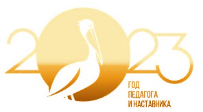 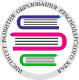 Сроки проведения конкурса и отчетов
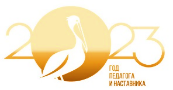 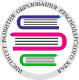 Нормативная база проведения Конкурса и отчетов
Порядок признания организаций, осуществляющих образовательную деятельность, и иных действующих в сфере образования организаций, а также их объединений, расположенных на территории Краснодарского края, краевыми инновационными площадками
(приказ МОНиМП КК 
от 18.04.2023 № 1100)
Порядок присвоения статуса краевой экспериментальной площадки организациям, осуществляющим образовательную деятельность. Расположенным на территории  Краснодарского края, а также об утверждении положения о краевой экспериментальной площадке в системе образования Краснодарского края 
(приказ МОНиМП КК от 02.06.2023 № 1546)
Положение о краевой инновационной площадке в системе образования Краснодарского края
(приказ МОНиМП КК 
от 10.05.2023 № 1301)
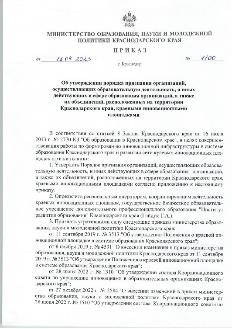 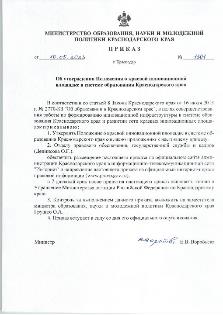 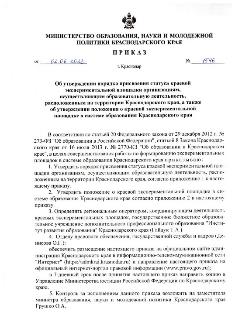 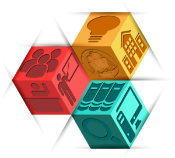 https://clck.ru/34gjZV
https://clck.ru/34gjhd
https://clck.ru/34gkU2
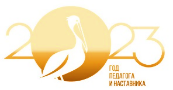 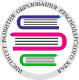 Нормативная база проведения Конкурса и отчетов
Положение 
об образовательном конкурсе 
«Инновационный поиск»
(приказ ГБОУ ИРО КК от 06.06.2023 № 323)
Об экспертизе деятельности КИП
(приказ ГБОУ ИРО КК от 08.06.2023 № 3383)
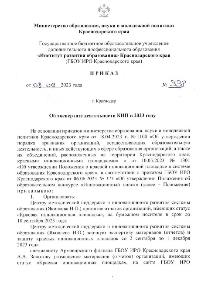 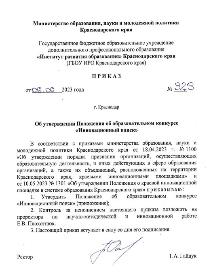 О проведении
образовательного конкурса «Инновационный поиск»
(приказ ГБОУ ИРО КК от 08.06.2023 № 336)
Об экспертизе деятельности КИП в 2023 году
(письмо  ГБОУ ИРО КК 
от 13.06.2023 № 01-20/2927)
О проведении
образовательного конкурса «Инновационный поиск»
(письмо ГБОУ ИРО КК от 13.06.2023 № 01-20/2937)
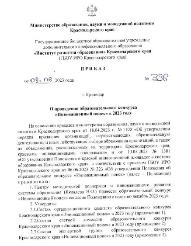 https://clck.ru/34gmEZ
https://clck.ru/34gki5
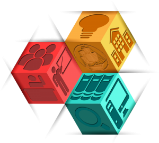 https://clck.ru/34gksd
https://clck.ru/34hPt4
https://clck.ru/34hPvM
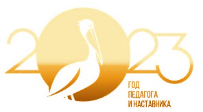 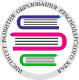 Заявка на участие в конкурсе «Инновационный поиск»
Документы на образовательный конкурс направляются:
Бумажный вариант (подлинники) по адресу 
г. Краснодар. ул. Сормовская, 167, каб. 204.
Электронный вариант (формат pdf.)
на сайте ГБОУ ИРО Краснодарского края в разделе «Инновационный поиск»
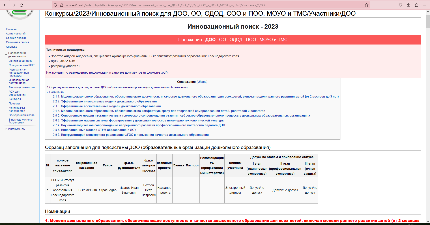 Форма заявки на получение статуса КИП
(объем от 30 до 40 страниц)
Форма паспорта заявки
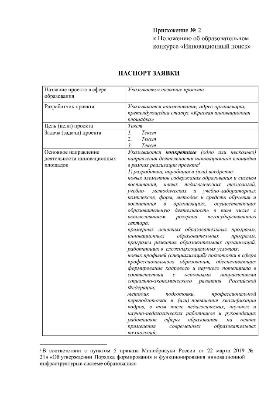 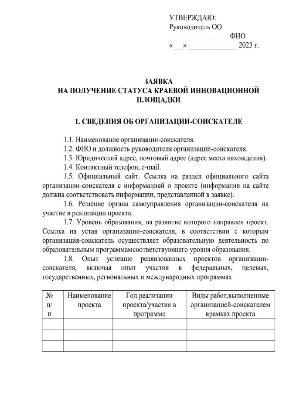 https://clck.ru/34gnks
НОМИНАЦИИ 
2023 года
http://wiki.iro23.info/images/3/3d/Nominacii_konkursa_IP_2023.pdf
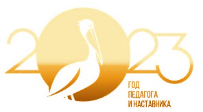 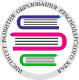 Критерии конкурса «Инновационный поиск»
О проведении
образовательного конкурса «Инновационный поиск»
(письмо ГБОУ ИРО КК 
от 13.06.2023 № 01-20/2937 (стр.10-13)
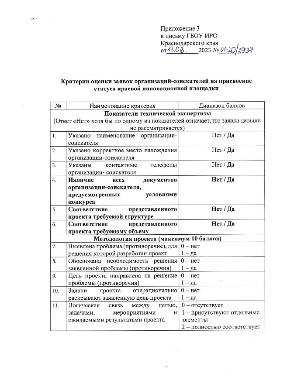 Итоговые диапазоны оценки заявок  

Высокий уровень (от 38 до 47 баллов): рекомендован для присвоения статуса краевой инновационной площадки.
Средний уровень (от 28 до 37, 99 баллов): может быть рассмотрен для присвоения статуса краевой инновационной площадки.
Низкий уровень (27,99 баллов и менее): проект отклоняется.
https://clck.ru/34hPvM
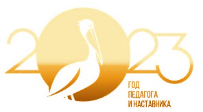 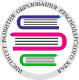 Отчеты КИП в 2023 году
Отчеты КИП направляются:
Бумажный вариант (подлинники) по адресу 
г. Краснодар. ул. Сормовская, 167, каб. 204.
Электронный вариант (формат pdf):
на сайте ГБОУ ИРО Краснодарского края в разделе «Инновационный поиск»: 
https://clck.ru/34goTm (КИП-2021-2023 г.г.) 
https://clck.ru/34goVU (КИП-2022-2024 г.г.), 
https://clck.ru/34goY2 (КИП-2023-2025 г.г.)
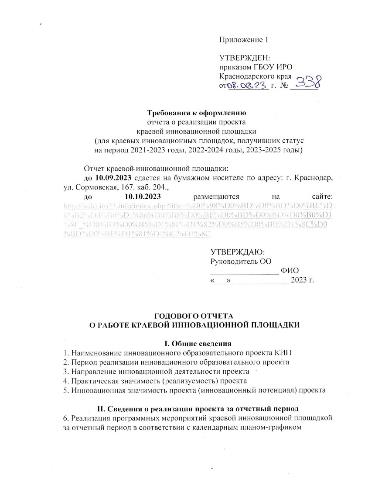 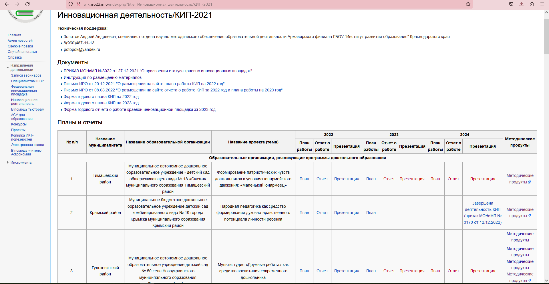 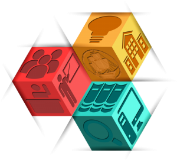 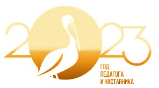 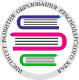 Дорожная карта (аудит)
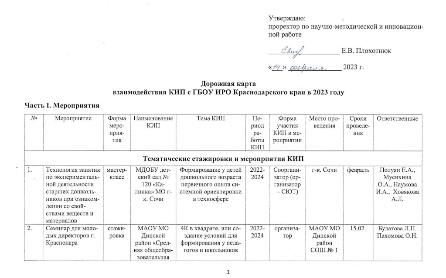 Аудит на 15.06.2023
33 стажировки и 10 мероприятий  (выполнено – 100 %)



46





41 методических продуктов (выполнено – 75 %)
31 научных статей (выполнено – 65 %).
44 КИП приняли участие в 29 мероприятиях ГБОУ ИРО Краснодарского края.
Ленинградский район – 30,
г. Краснодар – 27,
Павловский район,
Ейский район – 23,
Северский район – 19,
Крымский район,
Темрюкский район,
Тимашевский район – 17
….
Гулькевичский район,
Отрадненский район – 0
http://wiki.iro23.info/images/7/7e/Dorozhnaya_karta2023.pdf
всего 205 позиций:
43 тематических стажировки и мероприятий КИП
59 пунктов по участию КИП в 34 мероприятиях ИРО
55 методических продуктов КИП
48 статей КИП
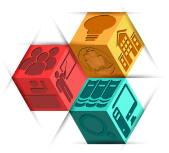 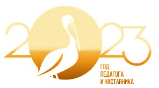 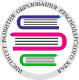 Дорожная карта (аудит) на 15.06.2023
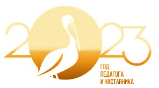 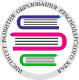 Дорожная карта (аудит) на 15.06.2023
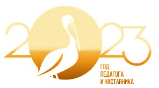 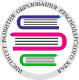 Дорожная карта (аудит) на 15.06.2023
Отчет по стажировкам и мероприятиям
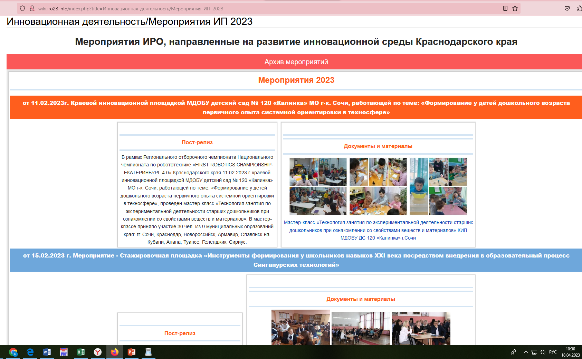 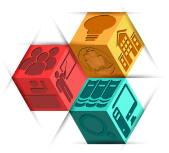 https://clck.ru/342kc9
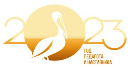 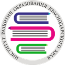 2. Заявка на конкурс
Сроки подачи заявки: до 01 сентября 2023 года
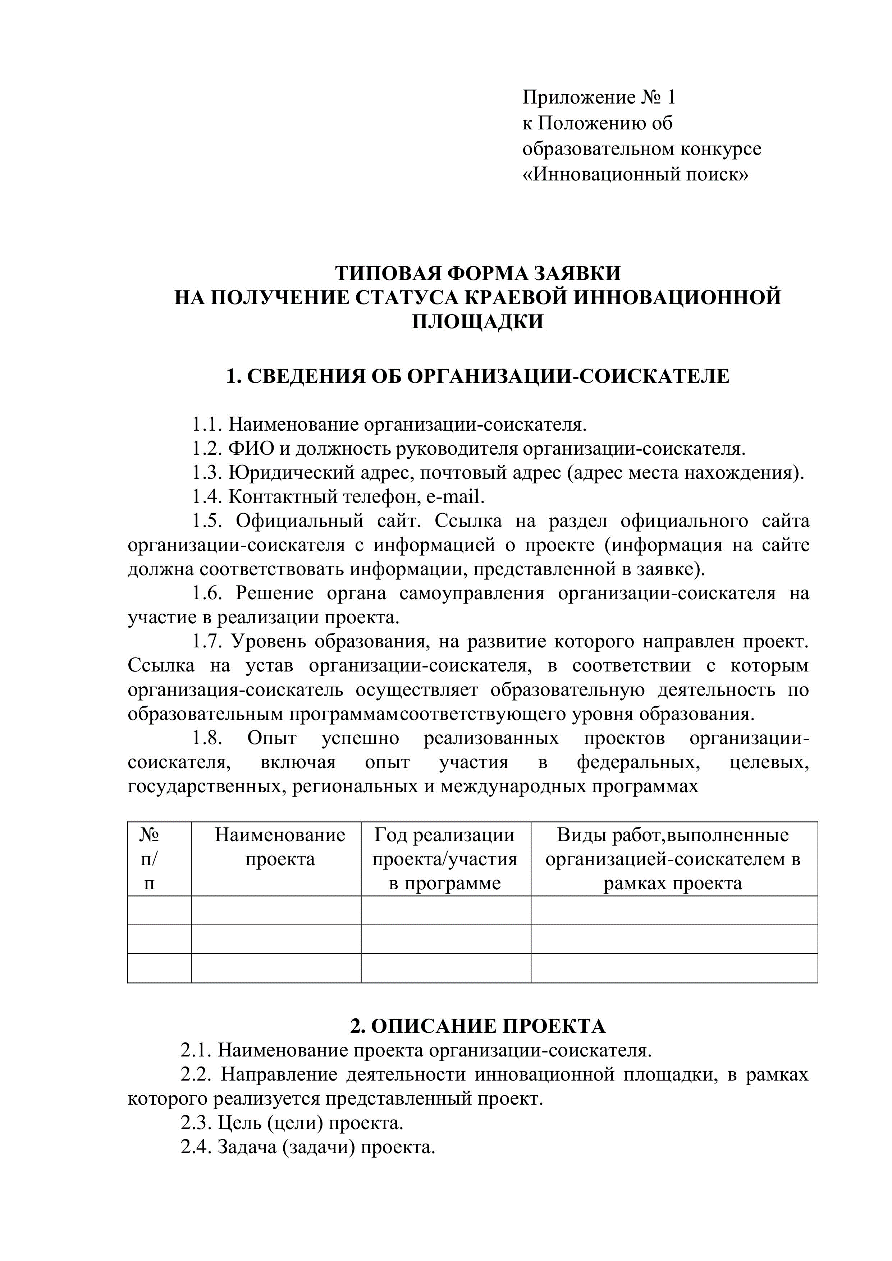 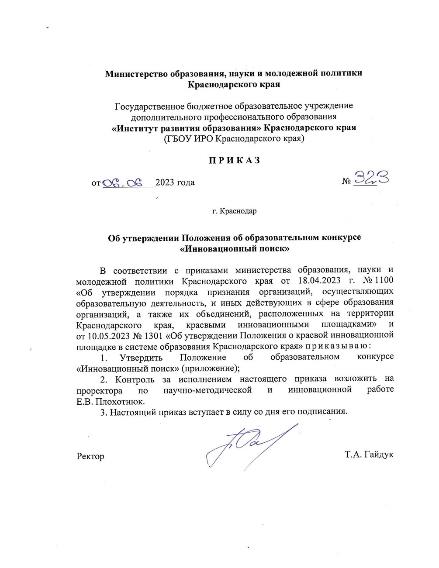 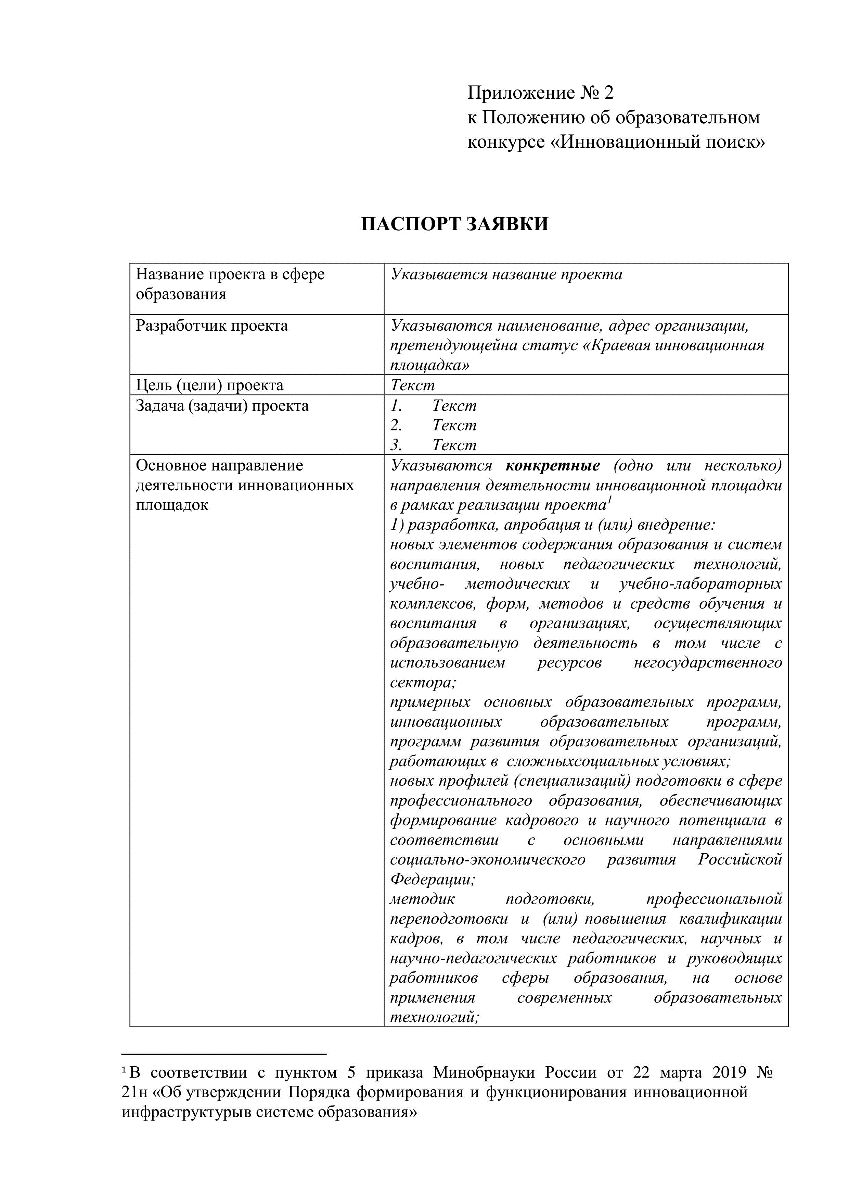 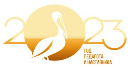 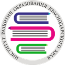 Вопросы
МБДОУ детский сад № 2 «Ромашка» МО Приморско-Ахтарский район
п. 1.6. Решение органа самоуправления организации-соискателя на участие в реализации проекта
Высшим органом самоуправления учреждения дошкольного образования является педсовет, возглавляемый заведующим этой организации. 
Для заполнения данного раздела необходимо провести педсовет и принять решение на реализацию проекта.
В данном разделе Заявки указывается ссылка на размещенный на сайте инновационного проекта документ (выписка из протокола заседания педагогического совета) в формате pdf. 
Документ должен содержать все реквизиты:
дата проведения, 
подпись председателя, 
печать (если предусмотрена правилами делопроизводства) синего цвета.
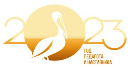 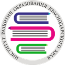 Вопросы
п. 2.6.5. Корреляция проекта с национальными целями и стратегическими задачами, предусмотренными Указами Президента Российской Федерации от 7 мая 2018 г. № 204 и от 21 июля 2020 г. № 474
№ 204
№ 474
Выбрать из п. 5 Указа Президента РФ № 204 и п. 2 Указа Президента РФ № 474 положения, соответствующие теме и содержанию реализуемого проекта.
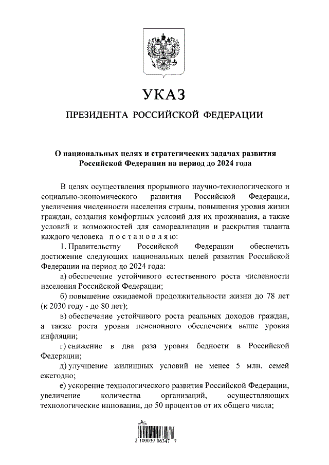 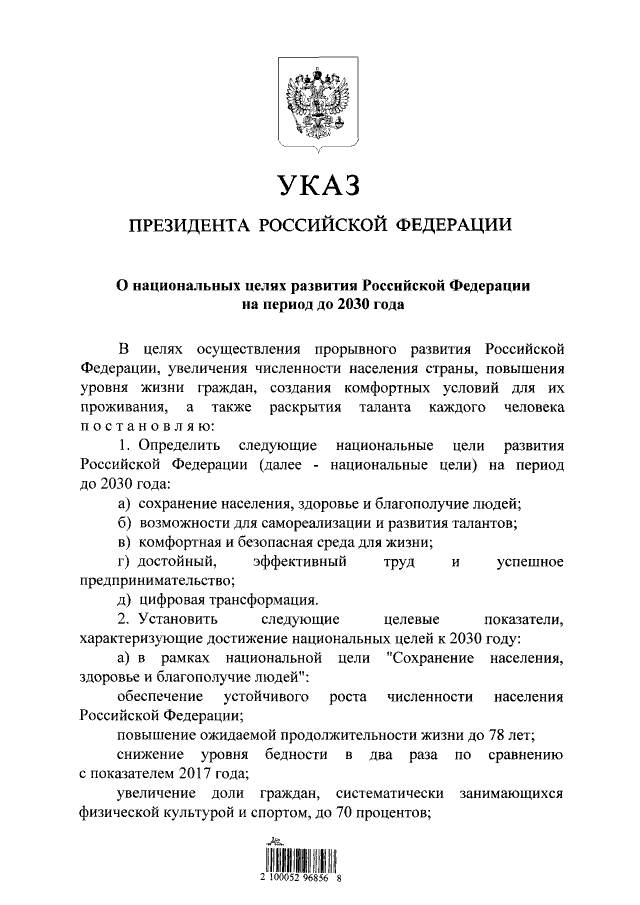 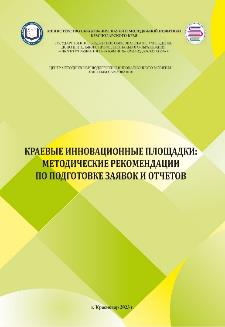 на с. 7-8: формулировка п. 5 Указа Президента РФ № 204
на с. 9: формулировка п. 2 Указа Президента РФ № 474
на с. 32-33: примеры заполнения п. 2.6.5 Заявки
http://wiki.iro23.info/images/d/d8/KIP_metod_recomendacii.pdf
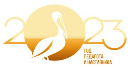 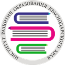 Вопросы
Пример 1
Проект коррелирует с национальными целями и стратегическими задачами, предусмотренными:
Указом Президента Российской Федерации от 7 мая 2018 г. № 204, в частности с целями в области образования: … (переписать нужное из Указа № 204);
Указом Президента Российской Федерации от 21 июля 2020 г. № 474: … (переписать нужное из Указа № 474) как национальная цель развития Российской Федерации на период до 2030 года».


Пример 2
Проект коррелирует с национальными целями и стратегическими задачами, предусмотренными указами Президента Российской Федерации от 7 мая 2018 г. № 204 и от 21 июля 2020 г. № 474, где в пункте 5, касающемся разработки национального проекта в сфере образования, говорится о … (переписать нужное из Указа № 204); в пункте 2, касающемся национальной цели, указывается … (переписать нужное из Указа № 474).
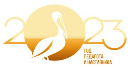 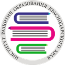 Вопросы
п. 2.13. Организации-соисполнители проекта
Заполняется таблица:
В таблице могут указываться как федеральные, так и региональные или муниципальные образовательные организации. 
При описании функций следует давать ссылку на мероприятия, подпроекты, виды взаимодействия, предусмотренные проектом. 
Положительно оценивается заявка, если в качестве соисполнителя выступает организация, имеющая статус федеральной или краевой инновационной площадки. 
Привлечение организаций-соисполнителей осуществляется на взаимовыгодной основе, по личной договоренности, лучше, если с организацией-соисполнителем будет заключен договор о сотрудничестве
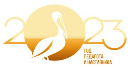 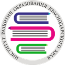 Вопросы
Возможные функции организации-соисполнителя:

проведение апробации …
проведение экспертизы …
участие в качестве жюри конкурсов …
организация мастер-классов …
проведение массовых мероприятий …
рецензирование инновационных продуктов …
консультирование …
участие в сетевом взаимодействии …
проведение диагностики …
участие в мониторинге …
проведение независимого аудита …
реализация экскурсионных программ …
предоставление … ресурсов
и др.
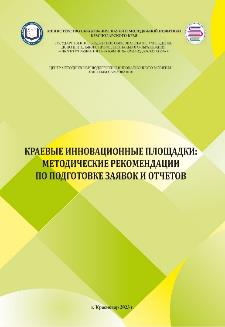 на с. 46: пример заполнения п. 2.13
http://wiki.iro23.info/images/d/d8/KIP_metod_recomendacii.pdf
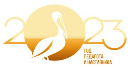 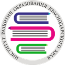 Вопросы
п. 2.17. Обоснование устойчивости результатов проекта после окончания его реализации, включая механизмы его ресурсного обеспечения
В данном разделе следует указать на эффекты, которые возникли при реализации проекта, и будут проявляться после его окончания, обеспечивая устойчивость достигнутых результатов. К таким эффектам могут быть отнесены:
достигнутый уровень качества образования;
удовлетворенность потребителей образовательными услугами;
инновационная активность педагогов;
кадровый потенциал;
эффективность выполнения организацией социальных функций;
трансформация образовательной инфраструктуры;
расширение взаимодействия и др.
По каждому из указанных эффектов следует дать пояснение, как они обеспечат стабильность сохранения результатов.
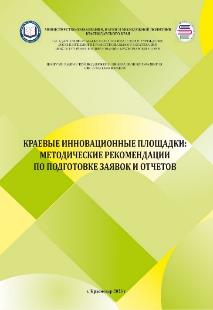 на с. 52-53: примеры заполнения п. 2.17
http://wiki.iro23.info/images/d/d8/KIP_metod_recomendacii.pdf
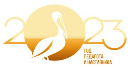 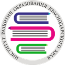 Вопросы
Необходимо указать на основные механизмы ресурсного обеспечения, созданные в рамках проекта и используемые после окончания его реализации.
п. 2.17. Обоснование устойчивости результатов проекта после окончания его реализации, включая механизмы его ресурсного обеспечения
К механизмам ресурсного обеспечения может быть отнесены:
успешный опыт разработки и реализации образовательных программ, проектов, грантов, госзаданий и др.
высококвалифицированный кадровый состав 
многолетний опыт работы в области, связанной с тематикой проекта
разработанные и внедренные инновационные методические продукты (программы, технологии, учебники и учебные пособия, методические комплексы и др.)
достижения и победы в конкурсах и соревнованиях международного, всероссийского, регионального уровней
прохождение педагогами уникальных курсов повышения квалификации
участие в форумах международного, всероссийского, регионального уровней
достаточная материально-техническая база, позволяющей эффективно работать после окончания проекта
надежные источники финансирования
информационное обеспечение и др.
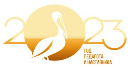 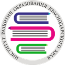 Вопросы
МКУ «КРО Туапсинского района»
1. Может ли заявка на КИП включать только «внедрение» методики, технологии подготовки педагогических кадров, без «разработки и апробации» - она уже разработана (Институт воспитания РФ) и прошла апробацию в других регионах? Но в ОО Краснодарского края не внедрена
НЕТ не может:
Статус инновационной площадки предусматривает полный цикл инновационной деятельности по созданию и внедрению чего-то нового (авторского) 
Если берется чужое и только внедряется, то авторства не будет
Только внедрение существенно обеднит проект, который рассчитывается на 3 и более лет
Даже, если за предыдущие годы организацией что-то авторское разработано, то выносить только внедрение не стоит
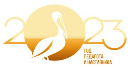 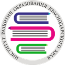 Вопросы
2. Если у ОО нет успешного опыта участия в федеральных, региональных, целевых государственных, международных программах (п.1.8) есть ли смысл подавать на конкурс?
ДА, стоит подавать
Решение о присвоении статуса краевой или федеральной инновационной площадки принимается в соответствии с уровневой шкалой и набранными баллами
Отсутствие больших заслуг приведет лишь к снижению баллов лишь по данному пункту, а по другим пунктам могут быть максимальные оценки, что на общей сумме может сказаться не существенно
Даже если нет больших успехов, данный раздел требует ОБЯЗАТЕЛЬНОГО заполнения с указанием любого проекта или программы, которые реализовывались с участием организации-соискателя (можно указывать, например, любые проекты ИРО)
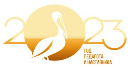 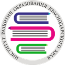 Вопросы
3. В требованиях в соответствии с п. 1.5 к периоду подачи заявки должен быть оформлен раздел/страница на сайте с материалами конкурса, но при этом в показателях оценивания этого критерия нет. Критично, если этого не будет?
ДА, критично
Требование наличия сайта предусмотрено формой заявки
Каждая заявка сначала проходит техническую экспертизу: если какой-либо пункт заявки не будет содержать информации, дальнейшее рассмотрение проекта не проводится
В критериях оценивания есть «Соответствие представленного проекта требуемой структуре», предусматривающий проверку заполнения всех разделов заявки
На момент подачи заявки на официальном сайте организации должна быть вкладка КИП, где могут быть размещено:
решение органа самоуправления на участие в реализации проекта
заявка, паспорт заявки
любые документы, продукты, материалы по теме проекта
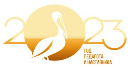 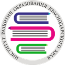 Вопросы
4. Если у ОО нет научных или учебно-методических разработок по теме проекта – есть ли смысл подавать заявку? Но есть, например, публикации по другой теме?
ДА, стоит подавать
Баллы могут быть снижены только по данному пункту, а общая сумма баллов может оказаться достаточной для признания организации КИП/ФИП
Можно предпринять следующее:
подкорректировать тему и предмет проекта так, чтобы «захватить» проблематику, отраженную в публикациях;
до подачи заявки постараться подготовить публикацию/разработку строго по теме проекта
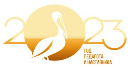 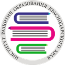 Отчет КИП
Отчетный период: с октября предыдущего календарного года до сентября текущего
Предоставляется:
бумажная копия отчета (с подписью руководителя и печатью организации) в ЦМПиИРСО (ауд. 204) – до 10 сентября
электронная версия отчета на сайт – до 10 октября
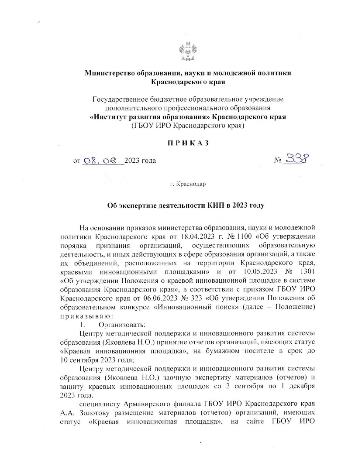 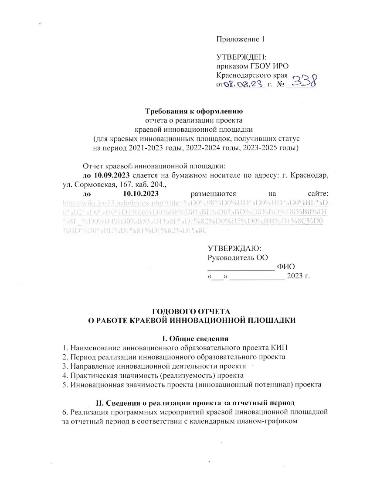 Проводится:
аудит выполнения плана взаимодействия с ИРО – с 1 по 10 сентября
техническая экспертиза отчета – с 10 сентября по 10 октября
содержательная экспертиза отчета – с 10 по 30 октября
очная защита результатов работы КИП для всех, кроме завершающих в текущем году – с 14 по 17 ноября
КИП, завершающие свою деятельность в текущем году участвуют в фестивале «Инноватика. Образование. Мастерство» – 15 сентября
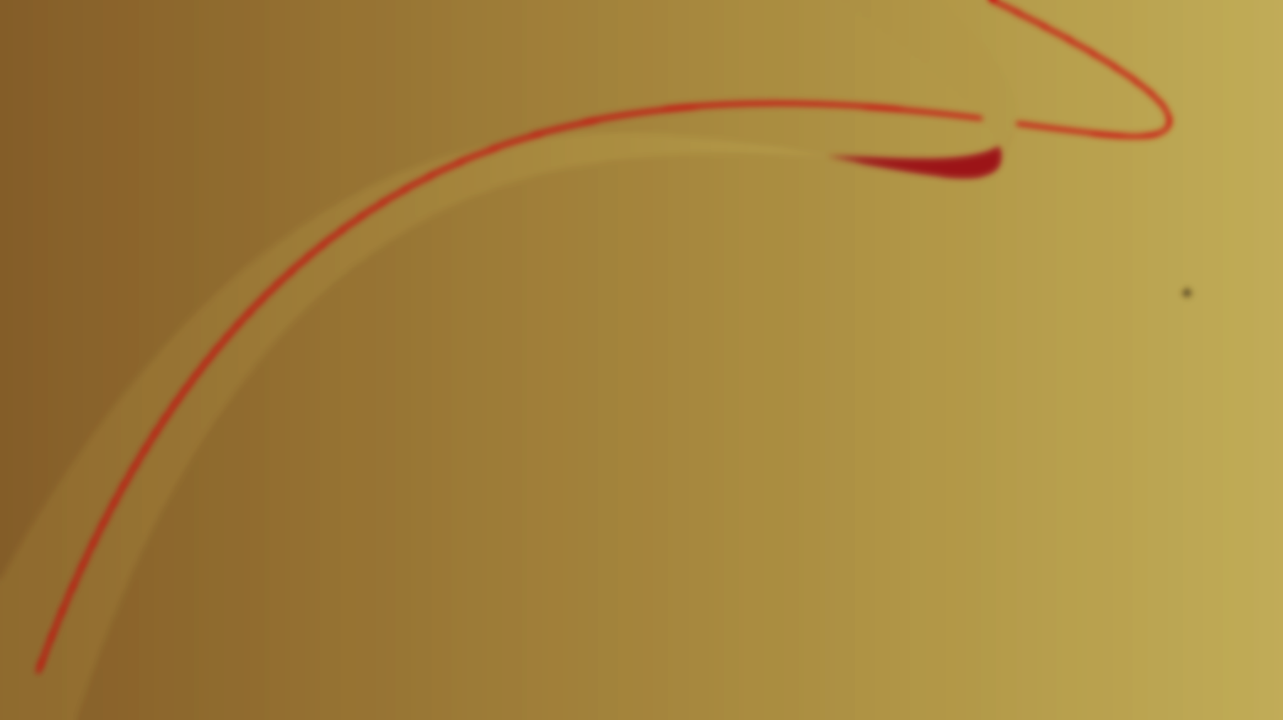 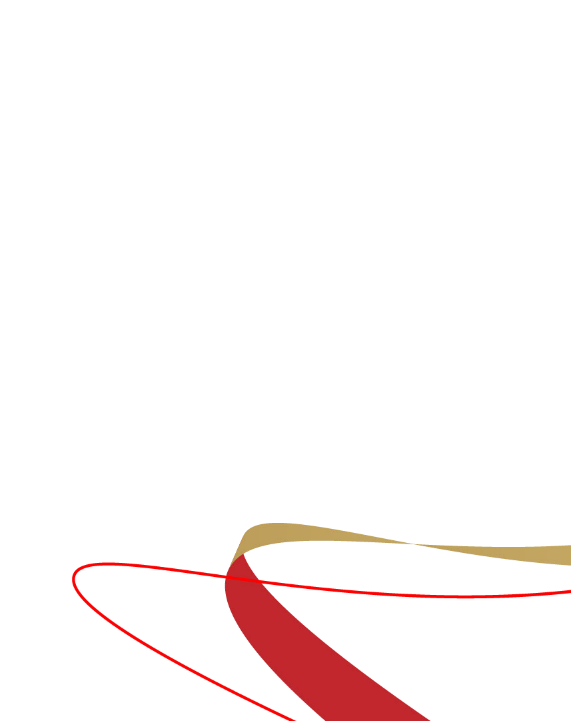 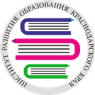 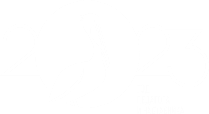 E-mail: nio@iro23.info
Телефон: 8 (861) 203 55 51